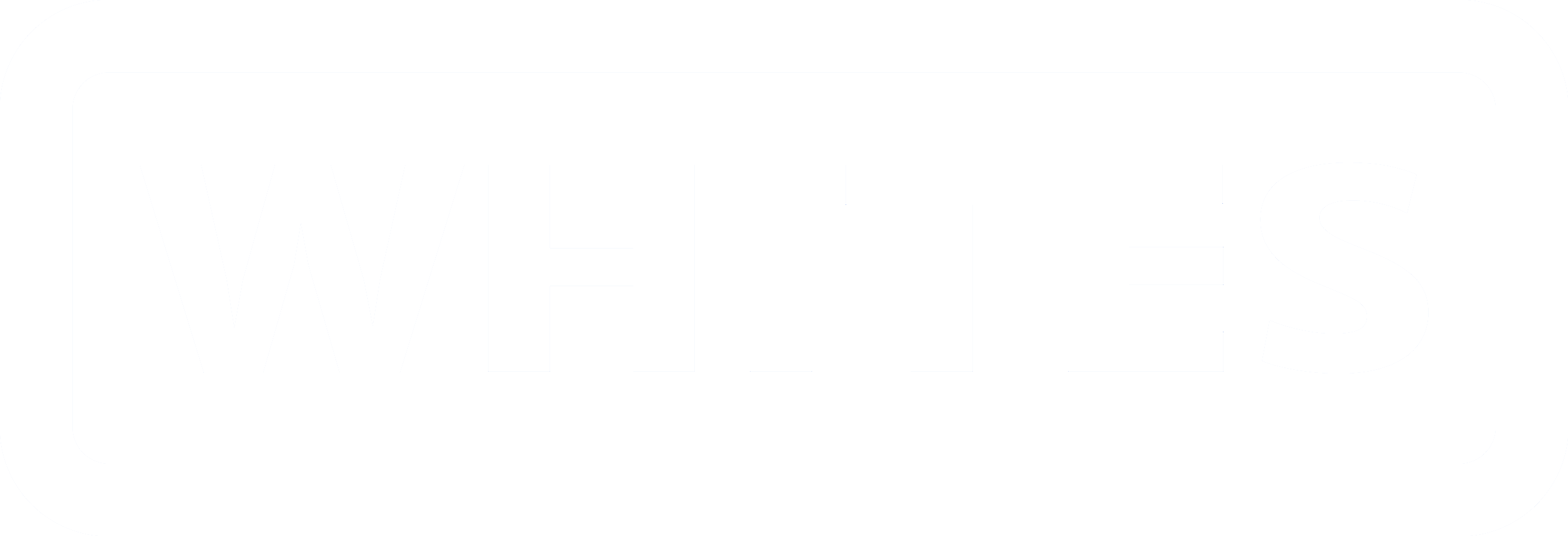 POWERGRABS
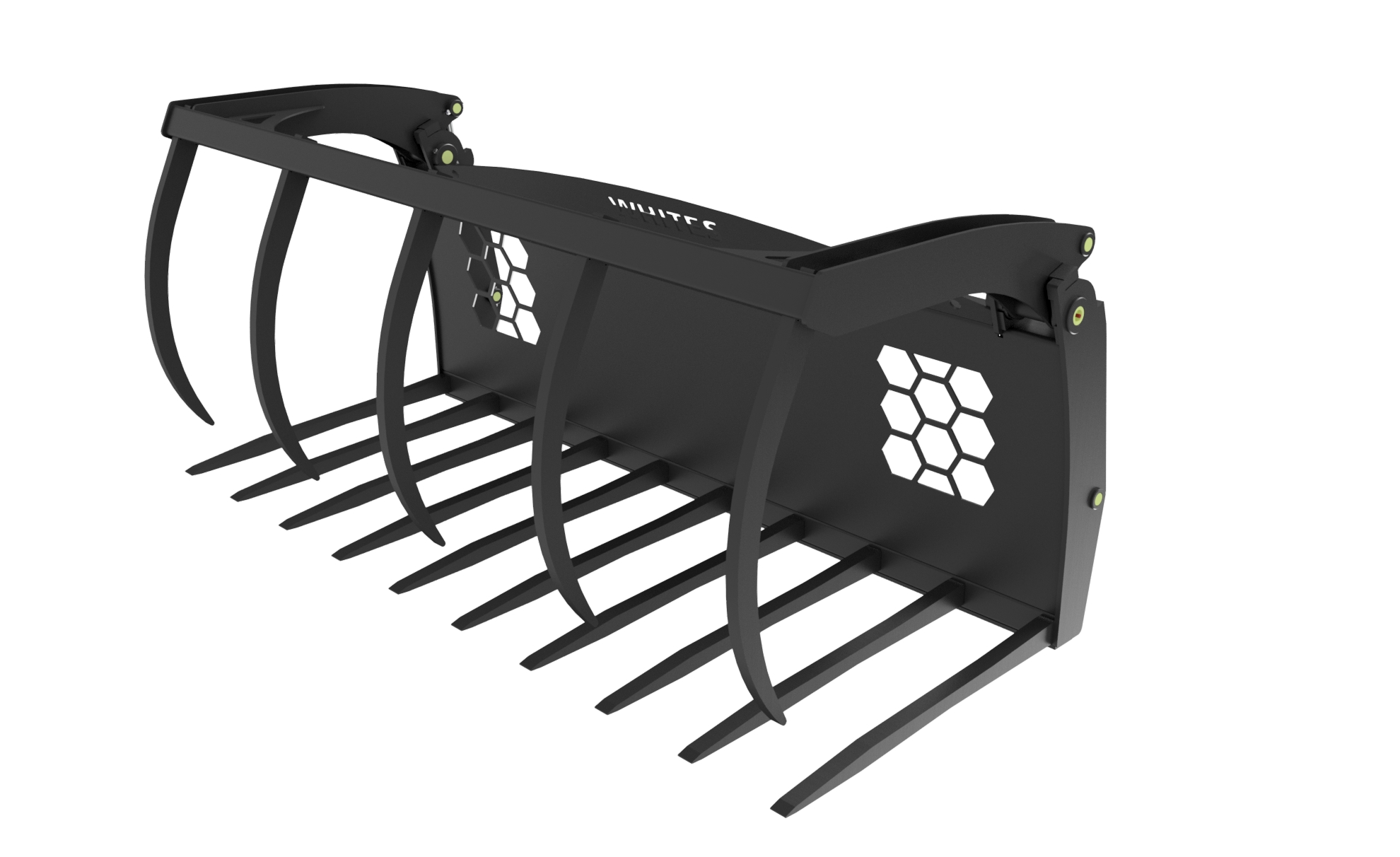 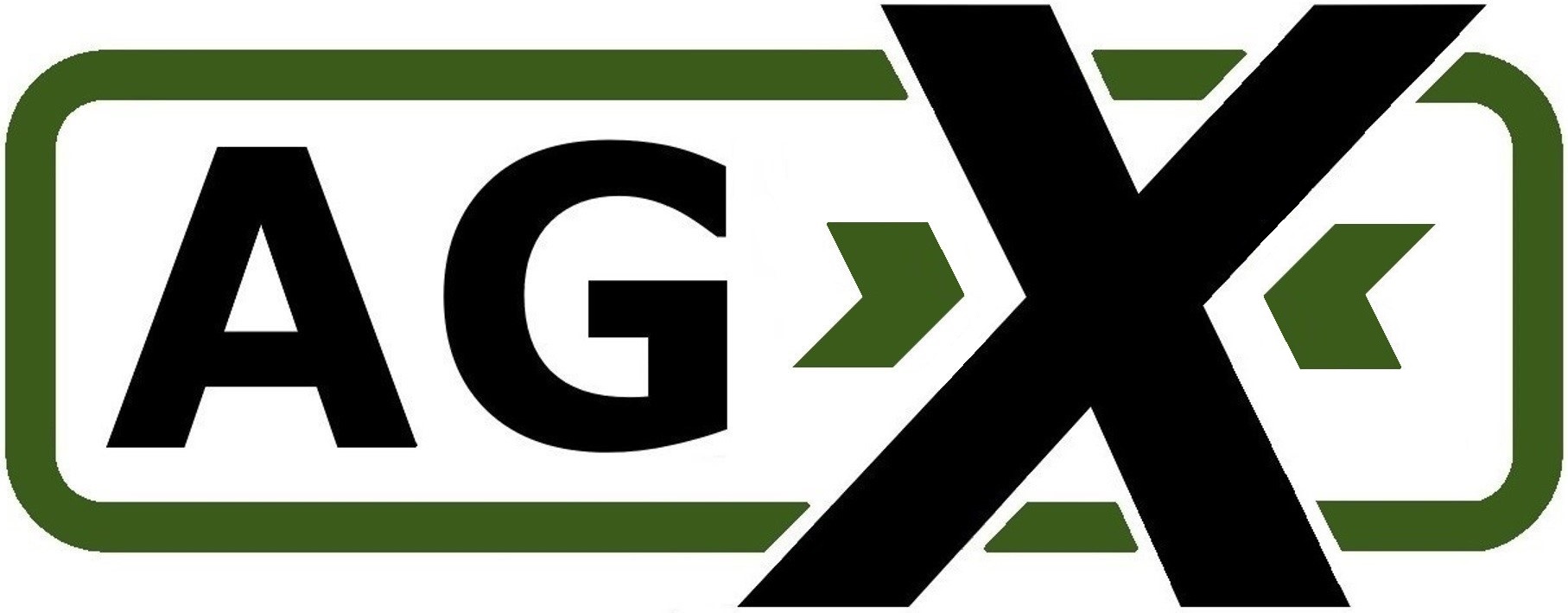 FEATURES
Hardox tines 
Wide grapple opening
Open and close grab stops for ram and pin protection
High grade pins with bushes 
Striking visibility slots 
Hose parking slot
Back plate protection for headstock and hydraulics
High capacity hydraulic cylinders  
Base wear strip for tine holder protection
Supplied with telehandler mounting brackets 
Supplied with hoses and couplings
WHITES MATERIAL HANDLING
17- 19 EMERY ROAD
BRISTOL
BS4 5PF
0117 972 0006
WWW.WHITESMH.CO.UK
SALES@WHITESMH.CO.UK
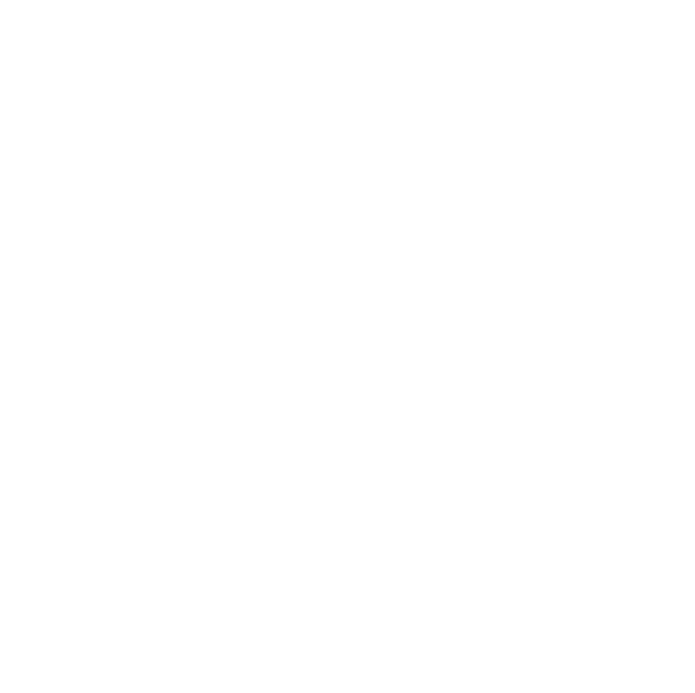 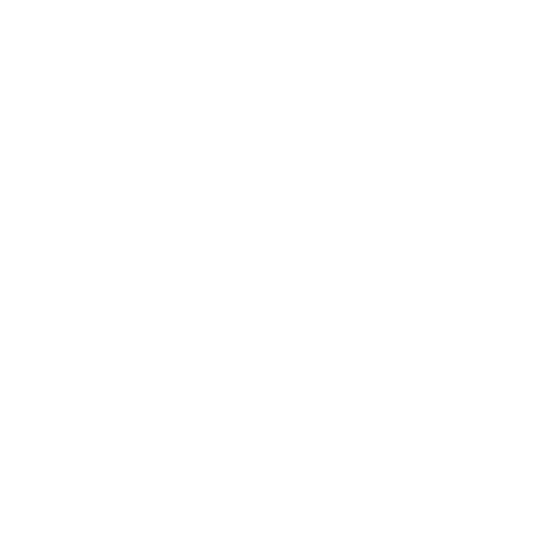 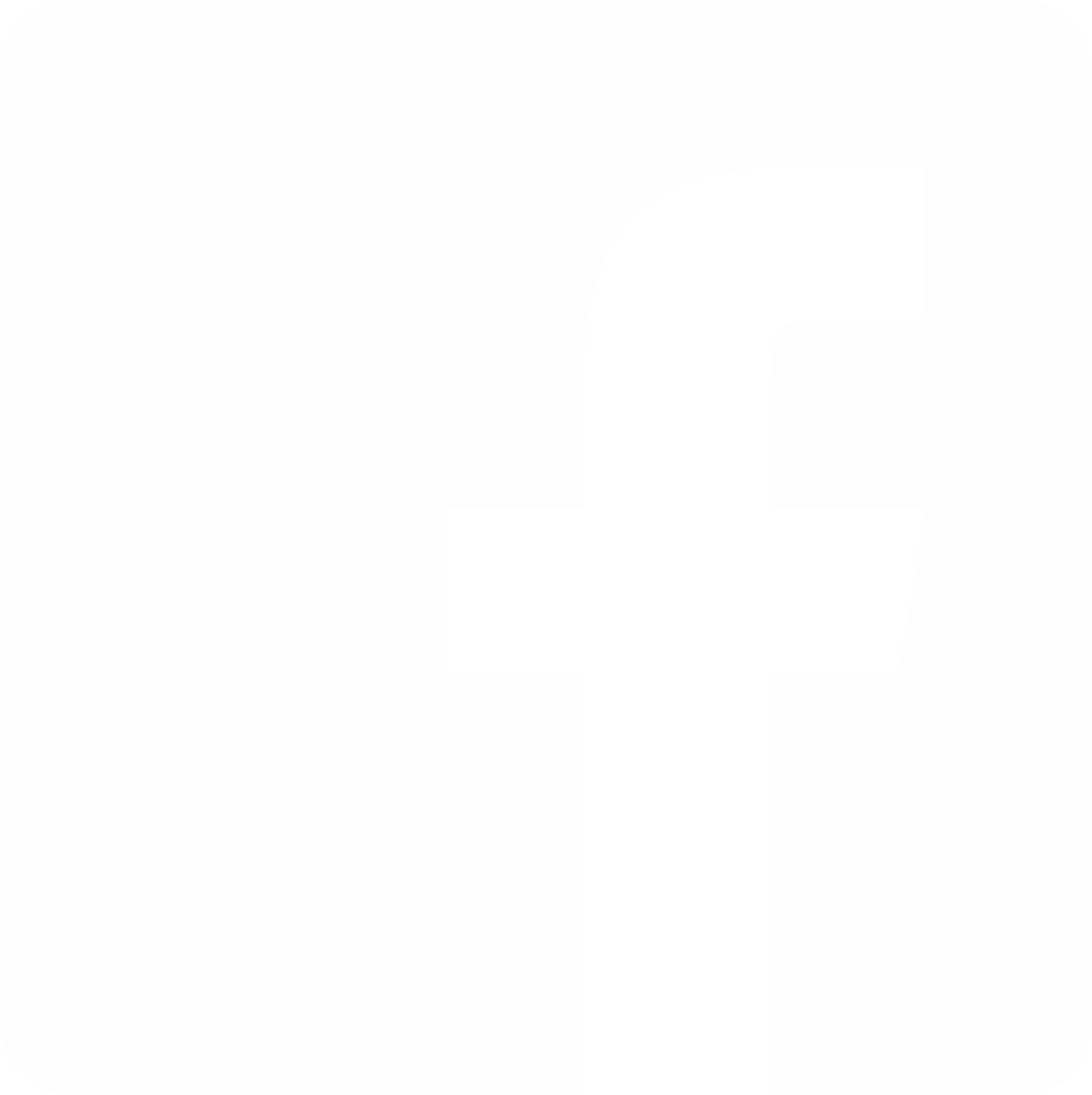 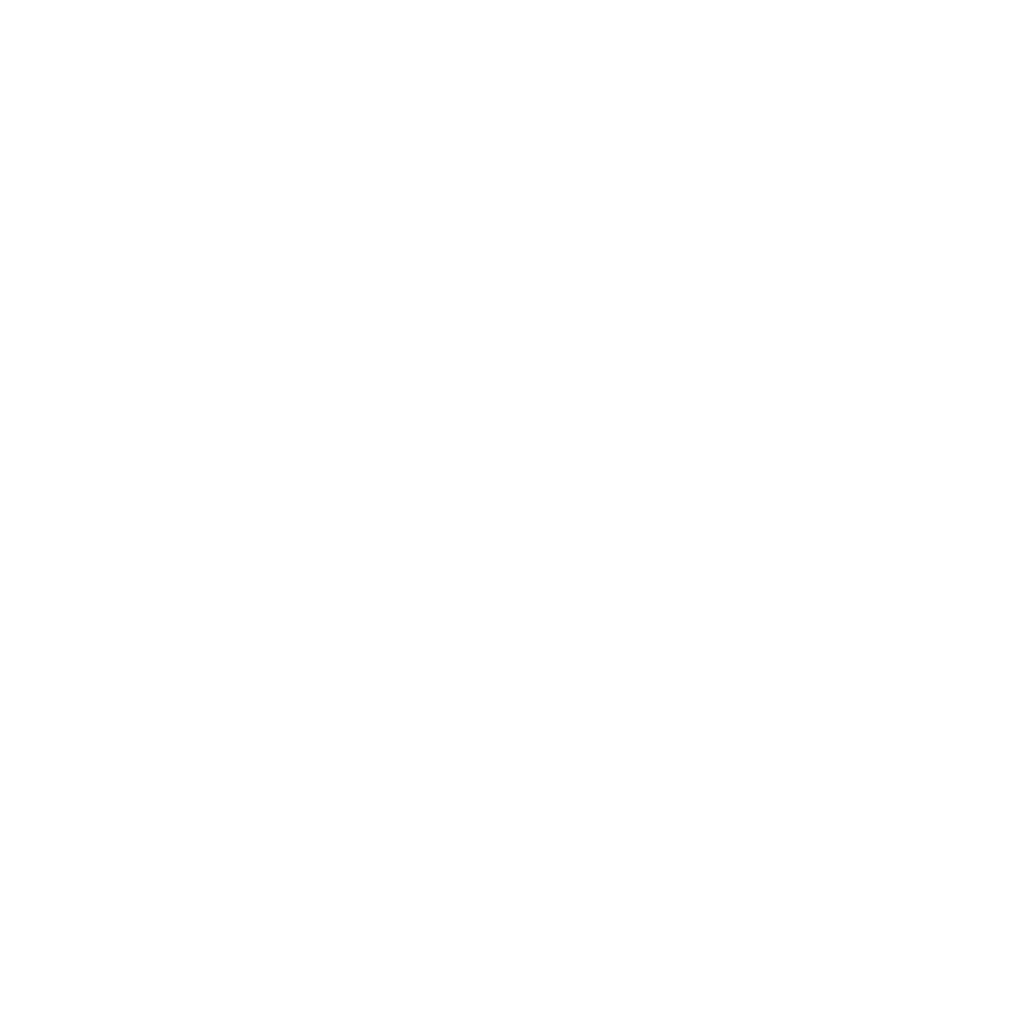